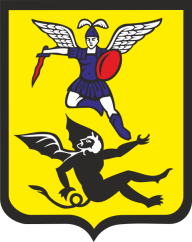 АДМИНИСТРАЦИЯ МУНИЦИПАЛЬНОГО ОБРАЗОВАНИЯ «ГОРОД АРХАНГЕЛЬСК»
Заседание
городского координационного совета 
по делам инвалидов
23 мая 2019 года
ФКУ «Главное бюро медико-социальной экспертизы по Архангельской области и Ненецкому автономному округу» Минтруда РоссииАнализ первичной инвалидности в городе Архангельске за 2018 год. Совершенствование медико-социальной экспертизы и реабилитации инвалидовмедико-социальной экспертизы
Руководитель – главный эксперт по медико-социальной экспертизе
Кравцова Любовь Николаевна
Сведения об освидетельствованиях в 2016-2018 годах (человек)
Сведения о впервые освидетельствованныхв 2016-2018 годах (человек)
Сведения о впервые признанных инвалидами (детьми-инвалидами) в 2016-2018 годах (человек)
Показатели первичной инвалидности в городе Архангельске в 2016-2018 годах (ИП на 10 000 населения)
Распределение впервые признанных инвалидами по группам инвалидности в 2016-2018 годах (в %)
Структура первичной инвалидности по классам болезней среди взрослого населения города Архангельска в 2018 году (в %)
Структура первичной инвалидности по классам болезней среди трудоспособного населения города Архангельска за 2018 год (в %)
Структура первичной инвалидности по классам болезней среди детского  населения города Архангельска за 2018 год (в %)
Нуждаемость в реабилитационных мероприятиях взрослого населения
Нуждаемость в реабилитационных мероприятиях детского населения
Структура рекомендаций по ТСР у взрослого населения (по основным видам, в процентах к общему числу рекомендаций по ТСР)
Структура рекомендаций по ТСР у детского населения (по основным видам, в процентах к общему числу рекомендаций по ТСР)
Совершенствование законодательства 
в сфере медико-социальной экспертизы и реабилитации инвалидов
ПОСТАНОВЛЕНИЕ ПРАВИТЕЛЬСТВА РОССИЙСКОЙ ФЕДЕРАЦИИ«О ПОРЯДКЕ И УСЛОВИЯХ ПРИЗНАНИЯ ЛИЦА ИНВАЛИДОМ» от 20 февраля 2006г. №95
Внесены изменения:

Постановление Правительства РФ от 24.01.2018 №60 
      (вступило в действие 06.02.2018)
внесен ряд изменений относительно порядка освидетельствования без оформления нового направления на МСЭ (некоторые вопросы по материнскому капиталу);

Постановление Правительства РФ от 29.03.2018 №339
      (вступило в действие 14.04.2018)
изменен пункт об установлении сроков установления инвалидности и категории ребенок-инвалид
Министерство труда и социальной защиты 
Российской Федерации
 
ПРИКАЗ
от 2 августа 2018 г. № 515
«План мероприятий по устранению нарушений в деятельности ФКУ «Главное бюро медико-социальной экспертизы по Республике Дагестан» Минтруда России и недопущению в главных бюро медико-социальной экспертизы по субъектам Российской Федерации нарушений установленного законодательством порядка признания граждан инвалидами»  

об информационном взаимодействии с органами исполнительной власти в сфере здравоохранения в плане передачи направления на МСЭ в электронном виде
Министерство труда и социальной защиты 
Российской Федерации
 
ПРИКАЗ
от 4 июля 2018 г. № 443н

«Об утверждении порядка выдачи опознавательного знака «инвалид» для индивидуального пользования»  
(вступил в действие  04.08.2018 г.)

С момента вступления приказа в действие по состоянию на 01.05.2019г. в г. Архангельске знак «Инвалид» оформили 533 человека
Министерство труда и социальной защиты Российской Федерации
№ 578н
Министерство здравоохранения Российской Федерации
№ 606н

ПРИКАЗ
от 6 сентября 2018 года

«Об утверждении формы направления на медико-социальную экспертизу медицинской организацией»

(вступил в действие 08.12.2018)
Министерство труда и социальной защиты 
Российской Федерации

ПРИКАЗ 
от 13 июня 2017 г.  № 486н 
«ОБ УТВЕРЖДЕНИИ ПОРЯДКА РАЗРАБОТКИ И РЕАЛИЗАЦИИ ИНДИВИДУАЛЬНОЙ ПРОГРАММЫ РЕАБИЛИТАЦИИ ИЛИ АБИЛИТАЦИИ ИНВАЛИДА, ИНДИВИДУАЛЬНОЙ ПРОГРАММЫ РЕАБИЛИТАЦИИ ИЛИ АБИЛИТАЦИИ РЕБЕНКА-ИНВАЛИДА, ВЫДАВАЕМЫХ ФЕДЕРАЛЬНЫМИ ГОСУДАРСТВЕННЫМИ УЧРЕЖДЕНИЯМИ МЕДИКО-СОЦИАЛЬНОЙ ЭКСПЕРТИЗЫ, И ИХ ФОРМ»
Внесены изменения:
С 01.01.2019 года Приказом Минтруда России от 30.05.2018 №322н
в ИПРА раздел «Заключение о видах и степени выраженности стойких нарушений функций организма», раздел «Рекомендации о показанных и противопоказанных видах трудовой деятельности», дополнены разделом «Заключение о возможности осуществлять самообслуживание»;
исключены рекомендации по предоставляемому жилому помещению.
Министерство труда и социальной защиты 
Российской Федерации

ПРИКАЗ
от 28 декабря 2017 г. № 888н
 
«ОБ УТВЕРЖДЕНИИ ПЕРЕЧНЯ ПОКАЗАНИЙ 
И ПРОТИВОПОКАЗАНИЙ ДЛЯ ОБЕСПЕЧЕНИЯ ИНВАЛИДОВ ТЕХНИЧЕСКИМИ СРЕДСТВАМИ РЕАБИЛИТАЦИИ»

(вступил в действие 18.03.2018) 
Внесены изменения:
Приказ Минтруда России 
от 31.10.2018 № 680 
(вступил в действие 08.12.2018)

из абсолютных медицинских противопоказаний исключены значительно выраженные нарушения психических функций;  
нуждаемость в некоторых видах ТСР может устанавливаться бессрочно через 2 года, а по некоторым через 4 года наблюдения. 
Например: 
подгузники, калоприемники – через 2 года, 
аппараты, тутора, ортопедическая обувь – через 4 года;
Приказ Минтруда России 
от 05.12.2018 №768н
(вступил в действие 05.01.2019)

медицинским показанием для бинаурального слухопротезирования названо сочетание нарушения сенсорных функций слуха и зрения.
Министерство труда и социальной защиты 
Российской Федерации,
Министерство здравоохранения Российской Федерации

ПРИКАЗ 
от 31 января 2019 г.  №52н/35н
«Об утверждении перечня медицинских обследований, необходимых для получения клинико-функциональных данных в зависимости от заболевания в целях проведения медико-социальной экспертизы»
(вступил в действие 29.03.2019 г.)
ПРАВИТЕЛЬСТВО РОССИЙСКОЙ ФЕДЕРАЦИИ
ПОСТАНОВЛЕНИЕ
от 13 апреля 2019 года

О ВНЕСЕНИИ ИЗМЕНЕНИЙ В ПУНКТ 5 ПРАВИЛ ОБЕСПЕЧЕНИЯ ИНВАЛИДОВ ТЕХНИЧЕСКИМИ СРЕДСТВАМИ РЕАБИЛИТАЦИИ 
И ОТДЕЛЬНЫХ КАТЕГОРИЙ ГРАЖДАН ИЗ ЧИСЛА ВЕТЕРАНОВ 
ПРОТЕЗАМИ (КРОМЕ ЗУБНЫХ ПРОТЕЗОВ), 
ПРОТЕЗНО-ОРТОПЕДИЧЕСКИМИ ИЗДЕЛИЯМИ
(Вступил в силу с 01.05.2019 г.)

Срок рассмотрения уполномоченным органом заявления инвалида, нуждающегося в оказании паллиативной медицинской помощи, на обеспечение техническими средствами реабилитации определен  7 дней.
ГБУ СОН АО «Архангельский комплексный центр социального обслуживания»
О результатах передачи полномочий государственным организациям социального обслуживания Архангельской области по признанию граждан нуждающимися в социальном обслуживании
23 мая 2019 г.
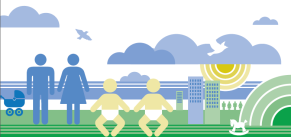 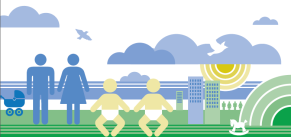 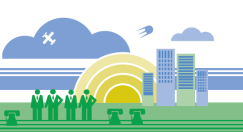 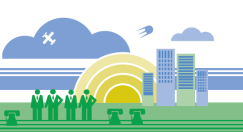 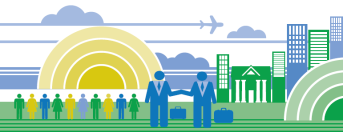 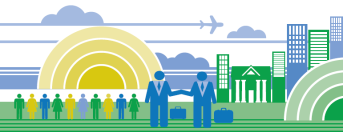 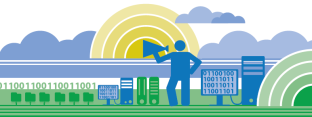 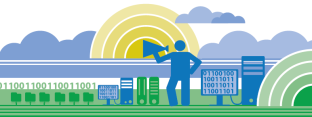 ГБУ СОН АО «Архангельский комплексный центр социального обслуживания»
УТВЕРЖДЕНпостановлением ПравительстваАрхангельской областиот 18 декабря 2018 г. № 594-пп
ПОРЯДОК
признания граждан нуждающимися в социальном обслуживании и составления индивидуальной программы предоставления социальных услуг государственными организациями социального обслуживания граждан Архангельской области, находящимся в ведении министерства труда, занятости и социального развития Архангельской области
23 мая 2019 г.
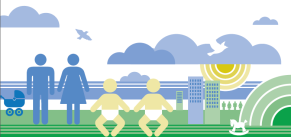 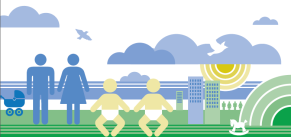 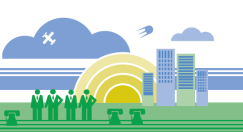 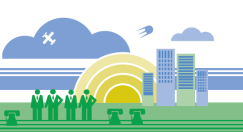 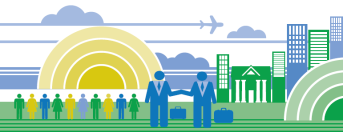 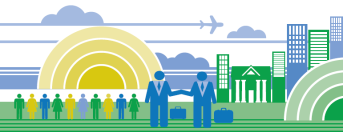 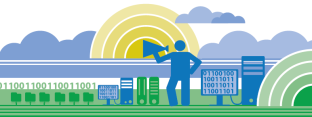 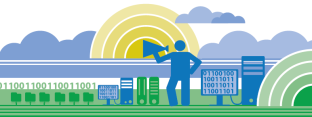 I. Общие положения2. Проживающие на территории Архангельской области граждане РФ, иностранные граждане и лица без гражданства, признаются нуждающимися в социальном обслуживании в случае, если существуют следующие обстоятельства, которые ухудшают или могут ухудшить условия их жизнедеятельности:- полная или частичная утрата способности либо возможности осуществлять самообслуживание, самостоятельно передвигаться, обеспечивать основные жизненные потребности в силу заболевания, травмы, возраста или наличия инвалидности;- наличие в семье инвалида или инвалидов, в том числе ребенка-инвалида или детей-инвалидов, нуждающихся в постоянном постороннем уходе;- наличие ребенка или детей (в том числе находящихся под опекой, попечительством), испытывающих трудности в социальной адаптации;
ГБУ СОН АО «Архангельский комплексный центр социального обслуживания»
- отсутствие возможности обеспечения ухода (в том числе временного) за инвалидом, ребенком, детьми, а также отсутствие попечения над ними;- наличие внутрисемейного конфликта, в том числе с лицами с наркотической или алкогольной зависимостью, лицами, имеющими пристрастие к азартным играм, лицами, страдающими психическими расстройствами, наличие насилия в семье; - отсутствие определенного места жительства, в том числе у лица, не достигшего возраста двадцати трех лет и завершившего пребывание в организации для детей-сирот и детей, оставшихся без попечения родителей;- отсутствие работы и средств к существованию;- наличие угрозы применения насилия в семье, ухудшающее или способное ухудшить условия их жизнедеятельности.
ГБУ СОН АО «Архангельский комплексный центр социального обслуживания»
ГБУ СОН АО «Архангельский комплексный центр социального обслуживания»
Анализ качества работы по утверждению индивидуальных программ (шт.)

Всего создано – 321 индивидуальная программа
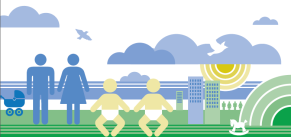 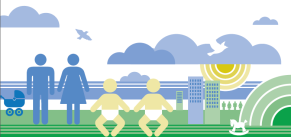 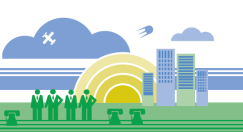 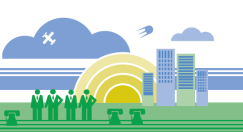 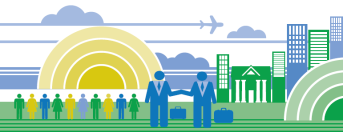 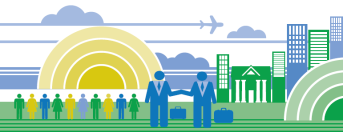 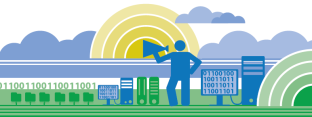 3
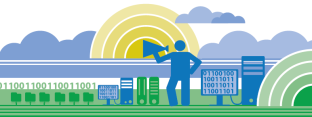 ГБУ СОН АО «Архангельский комплексный центр социального обслуживания»
https://kcso.arkh.socinfo.ru/about - ссылка, ГБУ СОН АО «Архангельский КЦСО»
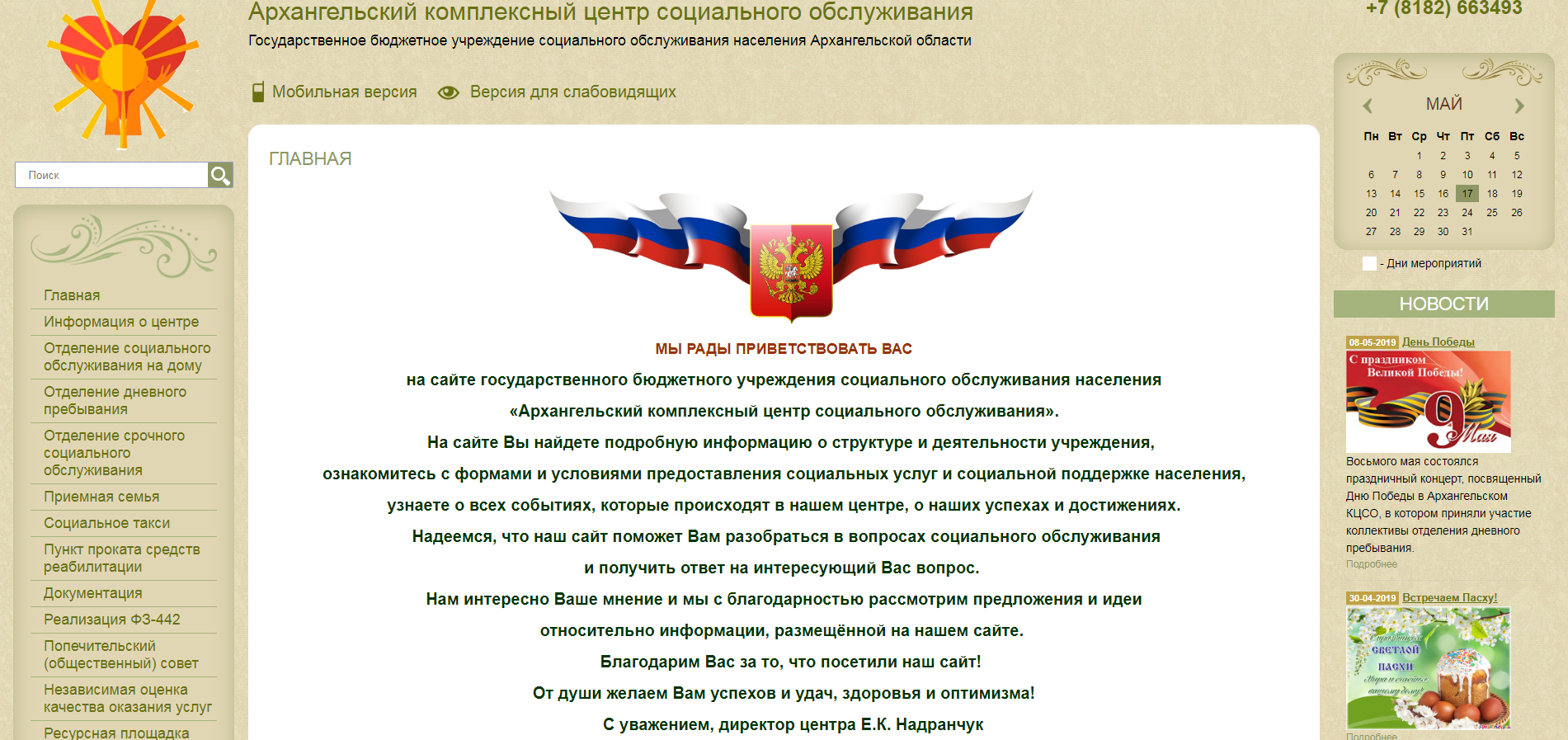 ГБУ СОН АО «Архангельский комплексный центр социального обслуживания»
Список документов на признание нуждающимися в социальном обслуживании и получение индивидуальной программыссылка: https://kcso.arkh.socinfo.ru/occo
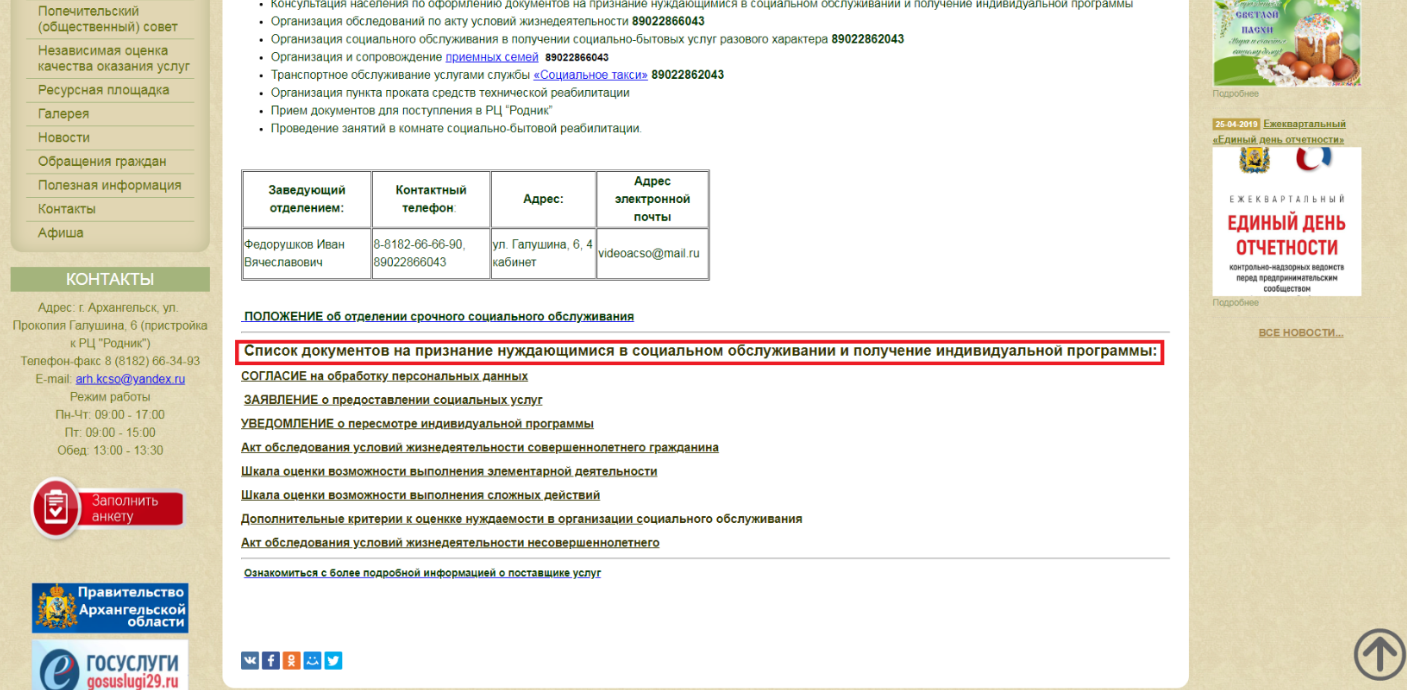 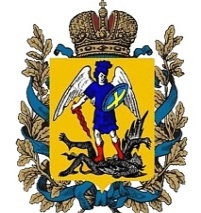 О возможностях получения среднего профессионального образования и профессионального обучения выпускниками общеобразовательных организаций, имеющими ограниченные возможности здоровья, в Архангельской области
Количество обучающихся в государственных профессиональных образовательных организациях Архангельской области, осваивающих образовательные программы  среднего профессионального образования и профессионального обучения
Общее количество обучающихся (среднегодовой контингент на 2019 год) – 289 человек
Виды нарушений состояния здоровья обучающихся 
по образовательным программам среднего профессионального образования, образовательным программам профессионального обучения в профессиональных образовательных организациях
Количество обучающихся в государственных профессиональных образовательных организациях Архангельской области, осваивающих образовательные программы среднего профессионального образования, образовательные программы профессионального обучения 
(по видам нарушений состояния здоровья)
Количество обучающихся в государственных профессиональных образовательных организациях Архангельской области, осваивающих образовательные программы среднего профессионального образования, образовательные программы профессионального обучения 
(по видам нарушений состояния здоровья)
Количество обучающихся в государственных профессиональных образовательных организациях Архангельской области, осваивающих образовательные программы среднего профессионального образования, образовательные программы профессионального обучения 
(по видам нарушений состояния здоровья)
Количество обучающихся в государственных профессиональных образовательных организациях Архангельской области, осваивающих образовательные программы среднего профессионального образования, образовательные программы профессионального обучения 
(по видам нарушений состояния здоровья)
Количество обучающихся в государственных профессиональных образовательных организациях Архангельской области, осваивающих образовательные программы среднего профессионального образования, образовательные программы профессионального обучения 
(по видам нарушений состояния здоровья)
Количество обучающихся в государственных профессиональных образовательных организациях Архангельской области, осваивающих образовательные программы среднего профессионального образования, образовательные программы профессионального обучения 
(по видам нарушений состояния здоровья)
Количество обучающихся в государственных профессиональных образовательных организациях Архангельской области, осваивающих образовательные программы среднего профессионального образования, образовательные программы профессионального обучения 
(по видам нарушений состояния здоровья)
Количество обучающихся в государственных профессиональных образовательных организациях Архангельской области, осваивающих образовательные программы среднего профессионального образования, образовательные программы профессионального обучения 
(по видам нарушений состояния здоровья)
Количество обучающихся в государственных профессиональных образовательных организациях Архангельской области, осваивающих образовательные программы среднего профессионального образования, образовательные программы профессионального обучения 
(по видам нарушений состояния здоровья)
Количество обучающихся в государственных профессиональных образовательных организациях Архангельской области, осваивающих образовательные программы среднего профессионального образования, образовательные программы профессионального обучения 
(по видам нарушений состояния здоровья)
Количество обучающихся в государственных профессиональных образовательных организациях Архангельской области, осваивающих образовательные программы среднего профессионального образования, образовательные программы профессионального обучения 
(по видам нарушений состояния здоровья)
Количество обучающихся в государственных профессиональных образовательных организациях Архангельской области, осваивающих образовательные программы среднего профессионального образования, образовательные программы профессионального обучения 
(по видам нарушений состояния здоровья)
Количество обучающихся в государственных профессиональных образовательных организациях Архангельской области, осваивающих образовательные программы среднего профессионального образования, образовательные программы профессионального обучения 
(по видам нарушений состояния здоровья)
Количество обучающихся в государственных профессиональных образовательных организациях Архангельской области, осваивающих образовательные программы среднего профессионального образования, образовательные программы профессионального обучения 
(по видам нарушений состояния здоровья)
Количество обучающихся в государственных профессиональных образовательных организациях Архангельской области, осваивающих образовательные программы среднего профессионального образования, образовательные программы профессионального обучения 
(по видам нарушений состояния здоровья)
Количество обучающихся в государственных профессиональных образовательных организациях Архангельской области, осваивающих образовательные программы среднего профессионального образования, образовательные программы профессионального обучения 
(по видам нарушений состояния здоровья)
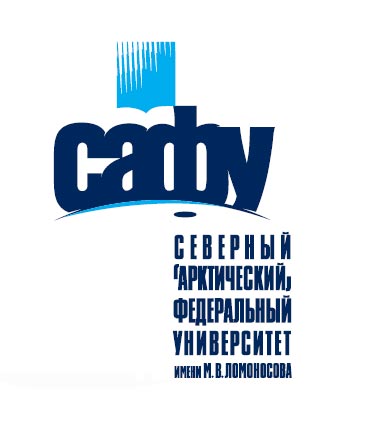 Психолого-педагогическое сопровождение образовательного процесса инвалидов и лиц с ограниченными возможностями здоровья в САФУ имени М.В. Ломоносова

Зам. директора 
Ресурсного центра 
инклюзивного образования 
САФУ 
Слепцова Надежда
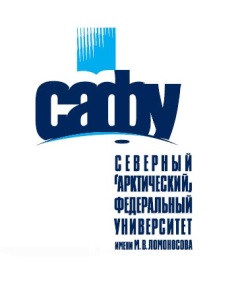 Нормативно-правовые документы
Долгосрочная целевая программа Архангельской области «Доступная среда на 2011 - 2015 годы»

Концепция долгосрочной целевой программы «Социальная поддержка воспитанников государственных образовательных учреждений Архангельской области и Ненецкого автономного округа из числа детей-сирот, детей, оставшихся без попечения родителей, детей с ограниченными возможностями здоровья на 2013 – 2015 годы»

Областной закон от 02 июля 2013 года № 712-41-ОЗ «Об образовании в Архангельской области»

Концепция развития образования лиц с ограниченными возможностями здоровья (в том числе инклюзивного образования) в Архангельской области на 2015 – 2021 годы, утвержденной постановлением Правительства Архангельской области от 24 ноября 2015 г. областной закон «Об образовании в Архангельской области»

Дорожная карта

Сетевое взаимодействие с РУМЦ СЗФО ЧГУ
СТАТИСТИКА ОБУЧАЮЩИХСЯ С ОВЗ И ИНВАЛИДНОСТЬЮ НА 2019 ГОД
68 студентов с  ОВЗ и инвалидностью, обучающихся в САФУ
из них 23 студента поступили в наш университет в этом учебном году
 11 студентов с нарушением опорно-двигательного аппарата
 6 студентов с нарушением зрения
 1 студент с нарушением слуха
 16 студентов имеют соматические заболевания
34 студента с инвалидностью (без указания нозологии нарушения)
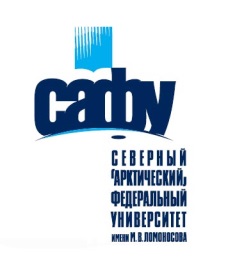 Ресурсный центр инклюзивного образования
Цель деятельности - психолого-педагогическое сопровождение инклюзивного образования обучающихся с ограниченными возможностями здоровья в Северном (Арктическом) федеральном университете 
имени М.В. Ломоносова
Направления деятельности:
психолого-педагогическое  и методическое сопровождение образования лиц с ОВЗ в университете; 
подготовка специалистов для реализации инклюзивного образования; 
проведение научных исследований в области  инклюзивного образования; 
реализует программы повышения квалификации и программы профессиональной переподготовки педагогов для работы с лицами с ограниченными возможностями здоровья.
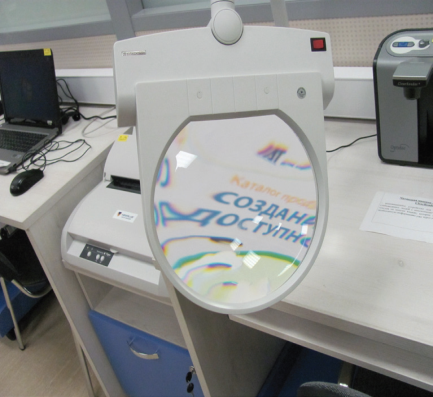 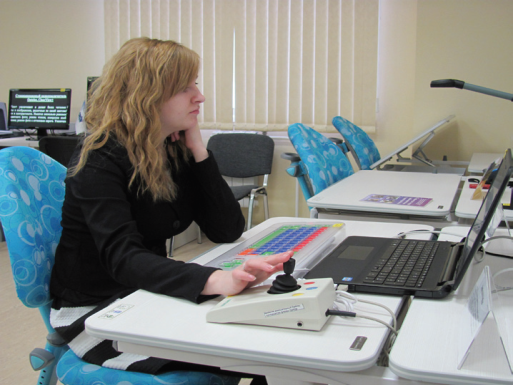 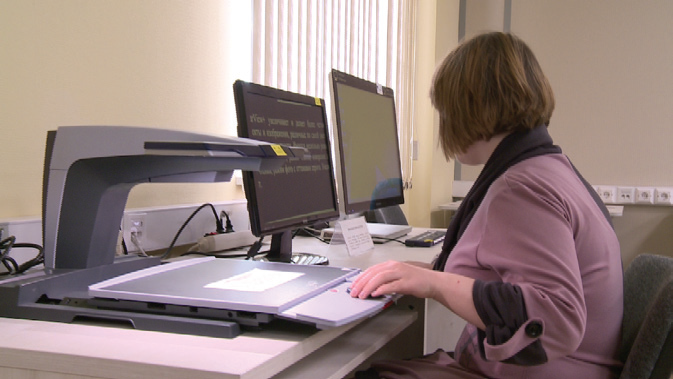 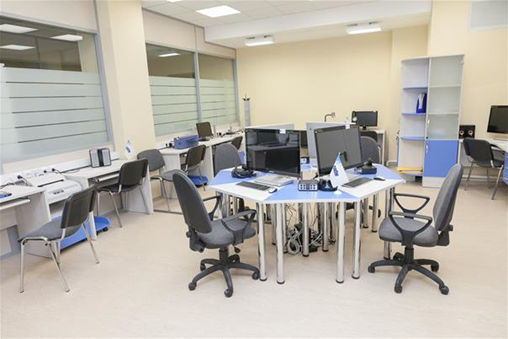 Лаборатория психолого-педагогического сопровождения инклюзивного образования
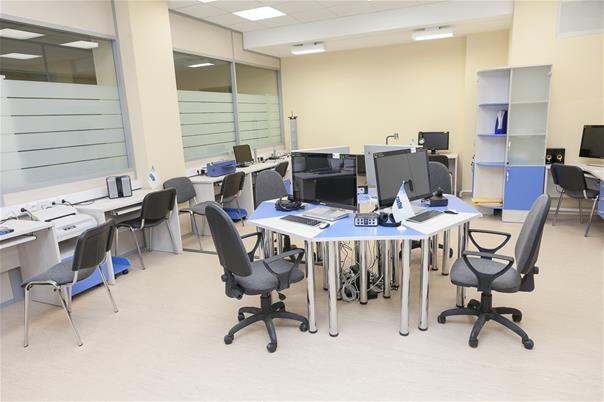 На базе лаборатории представлено инновационное оборудование для нескольких категорий лиц с ограниченными возможностями здоровья:
-Лица с нарушениями зрения
- Лица с нарушениями слуха
-Лица с нарушениям опорно-
двигательного - аппарата
-Лица с нарушениями речи
Задачи лаборатории:
Осуществление научно-исследовательской деятельности, направленной на изучение и разработку эффективных методов и средств инклюзивного обучения лиц с ОВЗ
Обучение студентов, магистрантов и аспирантов ВШППиФК САФУ им. М.В. Ломоносова технологиям включения лиц с ОВЗ в общеобразовательное пространство
Организационно-педагогическое, психолого-педагогическое и методического сопровождение обучения студентов, имеющих статус инвалидов и лиц с ОВЗ, с целью создания условий для их интеграции в образовательный процесс, в том числе обучающихся с использованием дистанционных образовательных технологий
Реализация профориентационной работы с абитуриентами-инвалидами и абитуриентами с ОВЗ
Сенсорный информационный терминал и специальное программное обеспечение – комплексное информационное решение, ориентированное на все категории посетителей учреждения - в том числе на посетителей с различными категориями инвалидности.
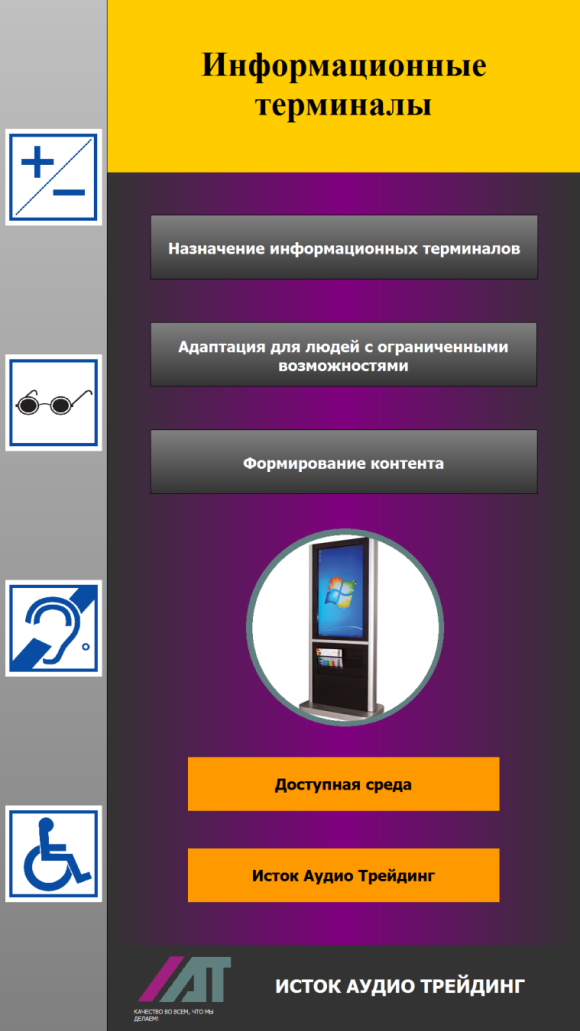 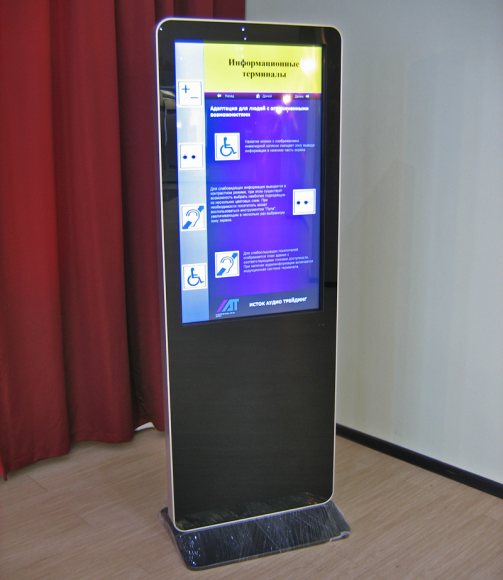 Программа предусматривает наличие 3-х 
специальных режимов подачи информации ДЛЯ ЛЮДЕЙ С ИНВАЛИДНОСТЬЮ:

 для людей с инвалидностью по зрению;

 для людей с инвалидностью по слуху;

 для людей на инвалидных колясках.
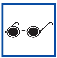 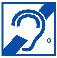 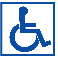 Режимы активируются нажатием на соответствующую иконку слева экрана
Для лиц с нарушением опорно-двигательного аппарата
Джойстик Optima является заменителем компьютерной мыши и создан специально для людей с нарушением опорно-двигательного аппарата. Джойстик предназначен для четкого перемещения курсора и его точного попадания на объект, расположенный на экране, откликается на малейшее прикосновение.
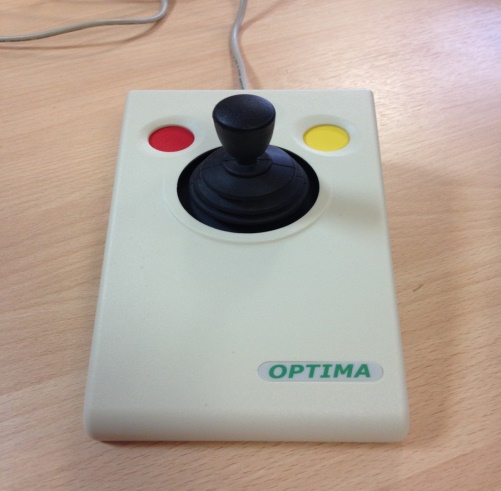 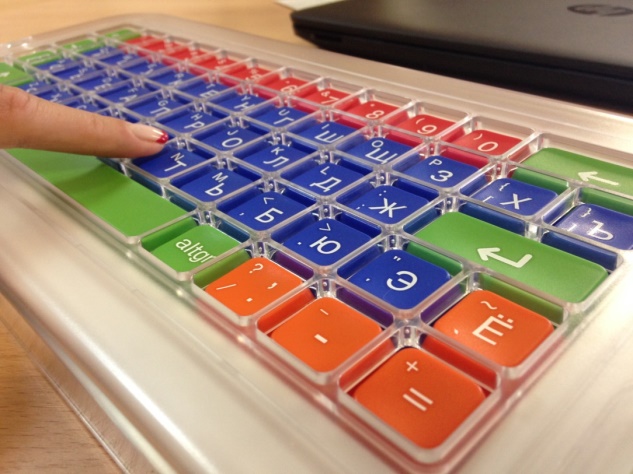 Клавиатура BNS Distribution адаптированная с  накладкой и с увеличенным размером клавиш. Накладка предотвращает 
одновременное нажатие нескольких клавиш клавиатуры.
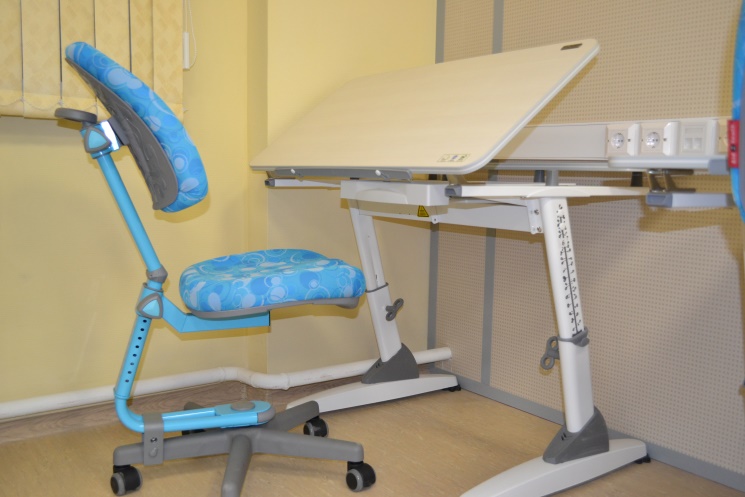 Комплект эргономичной мебели.
Для лиц с нарушениями зрения
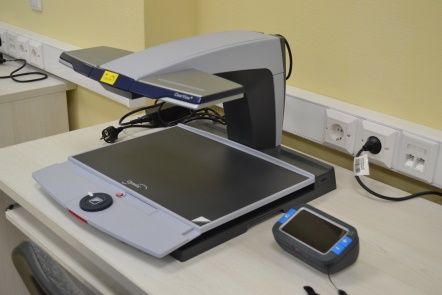 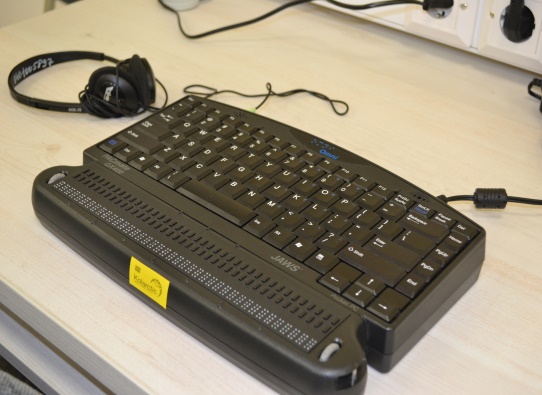 Различная тифло-техника (компьютеры и принтеры)
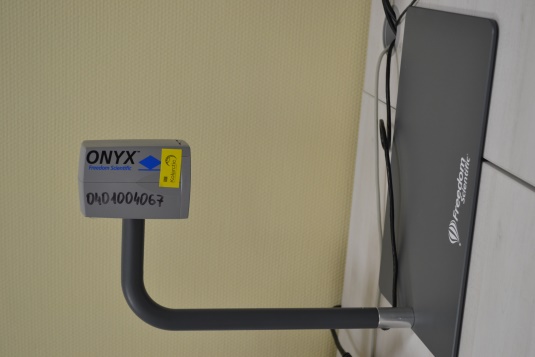 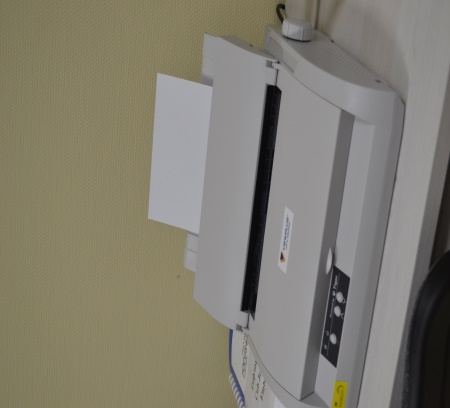 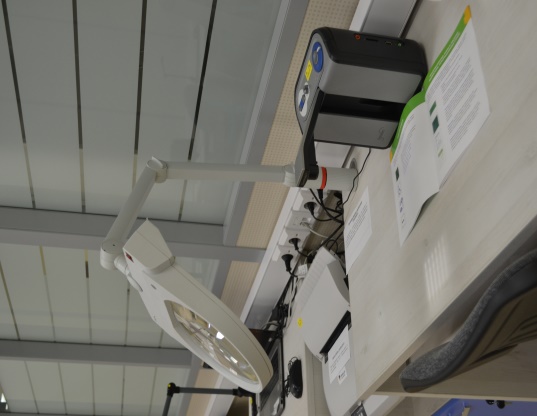 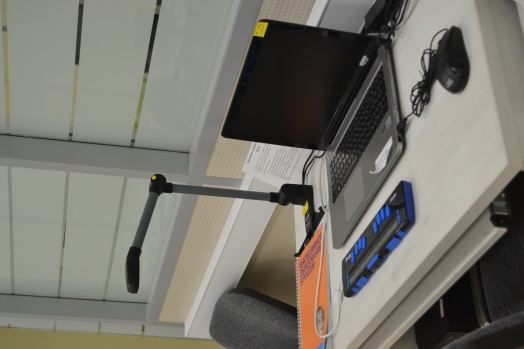 Видео увеличители и лупы
Специализированные рабочие места , нагреватели, дисплеи Брайля и многая другая техника
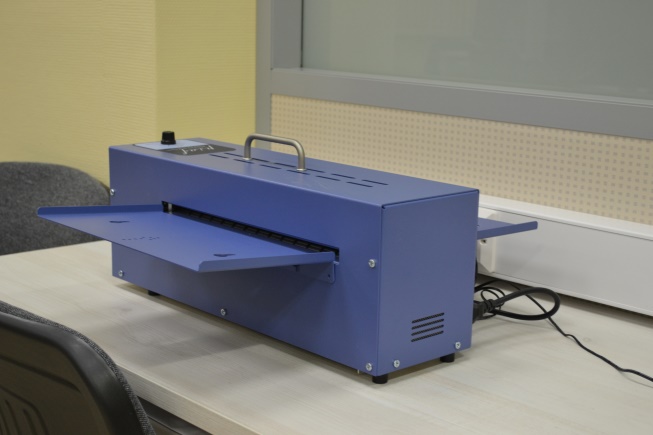 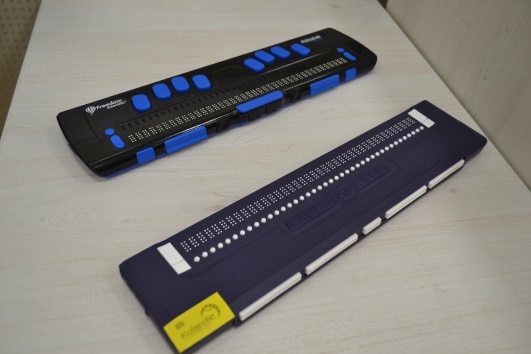 Для лиц с нарушением слуха и речи
Аудиокласс АК-3(М) «Сонет-01-1»Проводная звукоусиливающая аппаратура коллективного пользования – аудиокласс серии Сонет – обеспечивает оптимальные акустические условия для высококачественного восприятия звуков и улучшения разборчивости речи.
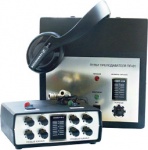 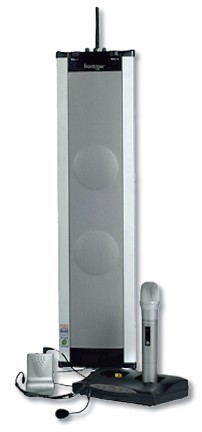 Акустическая система Front Row to Go
Акустическая система предназначена для 
совместного обучения учащихся с разными возможностями слуха. Динамики аудиоколонок 
мягко усиливают голос преподавателя, равномерно 
распространяют его по помещению.
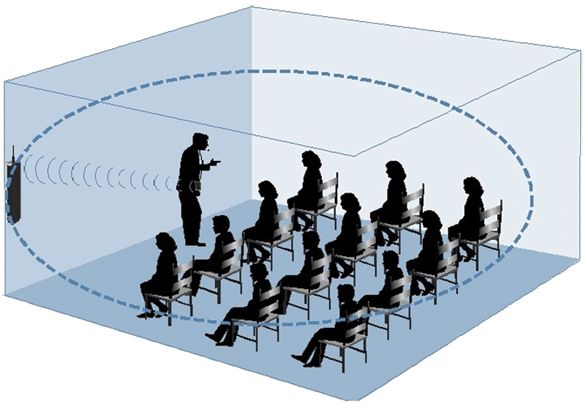 Подготовка специалистов для реализации инклюзивного образования в настоящее время
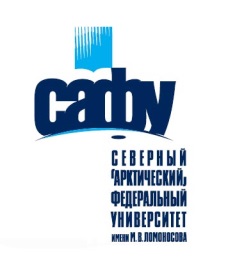 Подготовка специалистов для реализации инклюзивного образования в 2019-20 учебном году
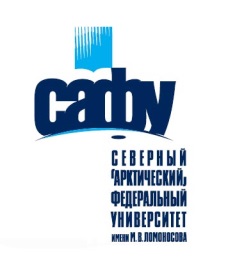 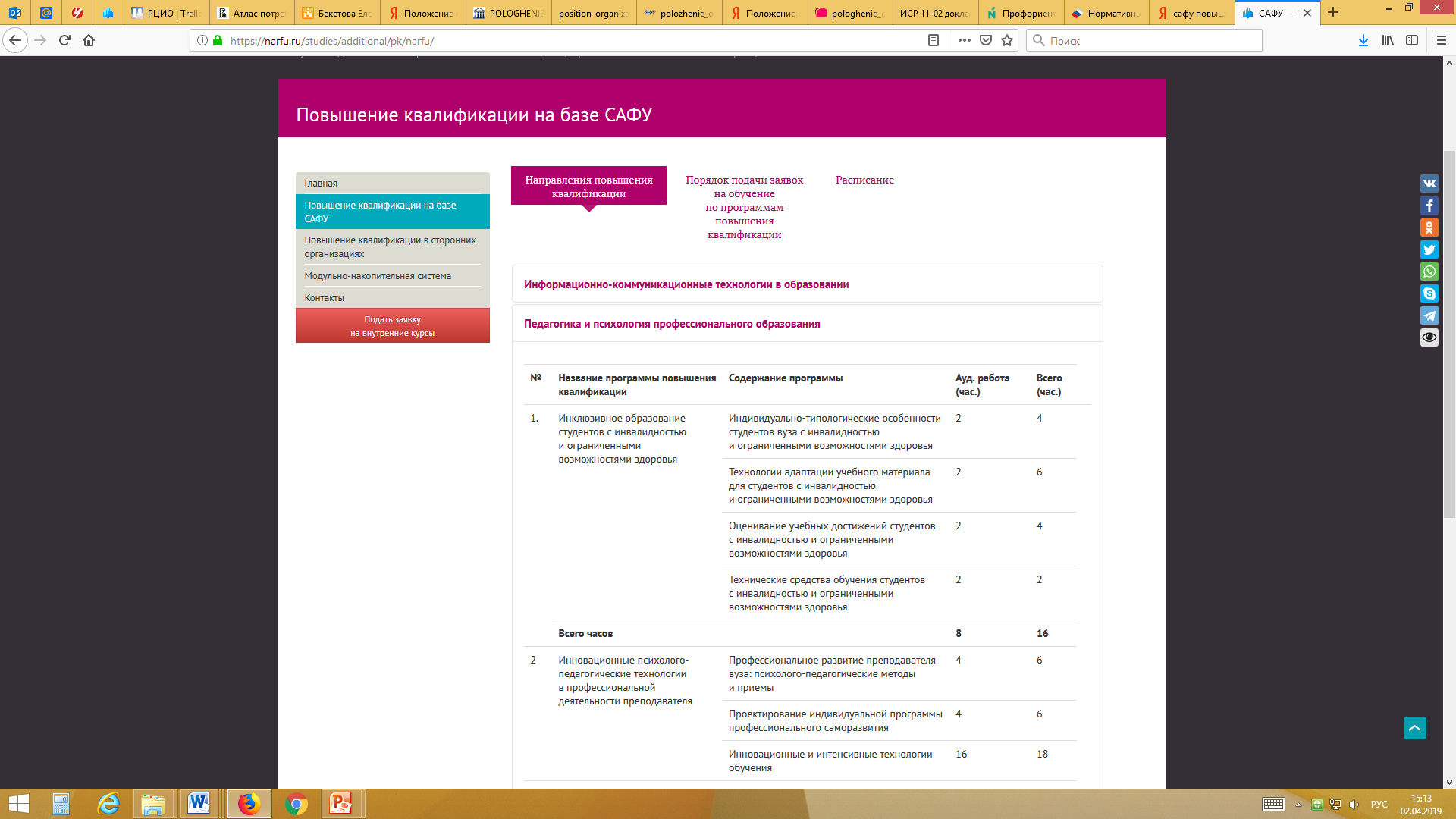 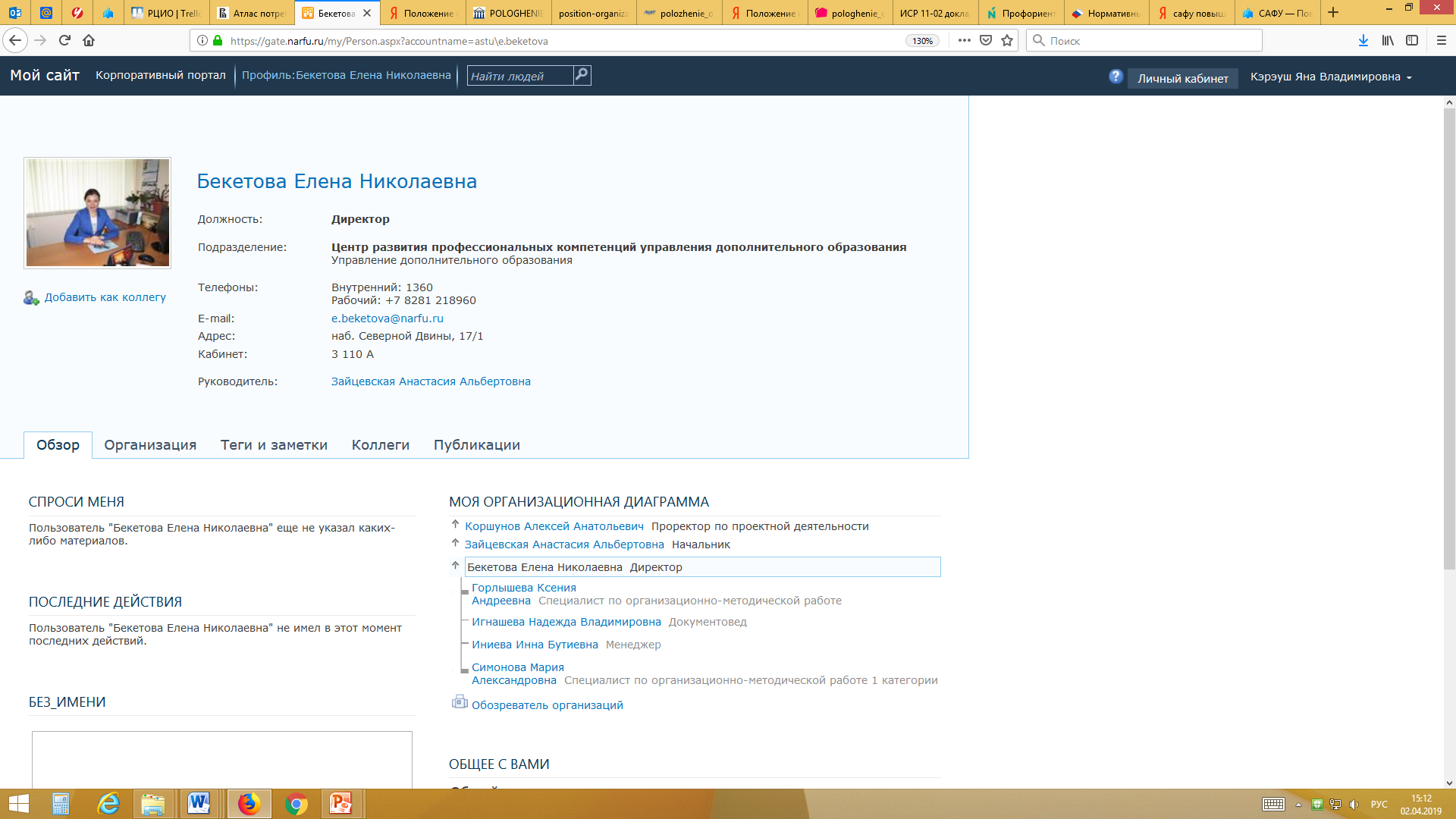 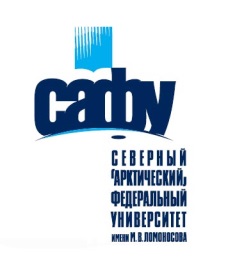 Создание инклюзивной среды в университете
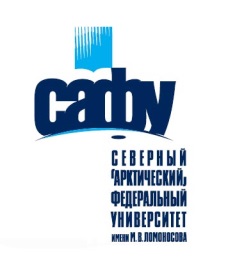 Основные направления работы по созданию условий для обучения лиц с ОВЗ
1. Разработаны адаптированные образовательные программы для обучающихся с особыми образовательными потребностями (по  физической культуре). 
2. Адаптированы сайты университета и высшей школы психологии и педагогического образования для обучающихся с ОВЗ.
3. Разработан комплект документов, сопровождающий организацию учебного процесса студентов с ОВЗ:
- План мероприятий  («дорожная карта») по повышению значений показателей доступности для 
  инвалидов объектов и услуг в сфере образования (от 31.03.2016 г.);
- Положение об организации обучения инвалидов и лиц с ОВЗ (от 06.05.2015 г.);
- Положение о текущем контроле успеваемости и промежуточной аттестации лиц с ОВЗ (от 19.12. 2017 г.);
- Положение об организации и проведении государственной аттестации лиц с ОВЗ (от 28.12. 2015 г.);
- Правила приема в 2019 году.
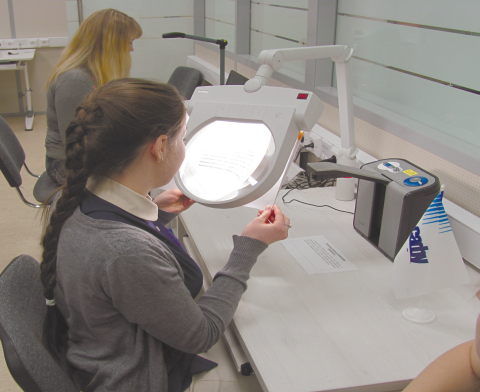 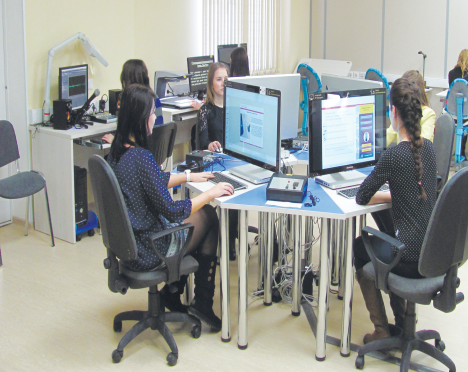 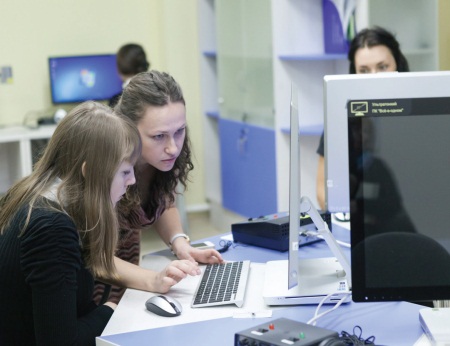 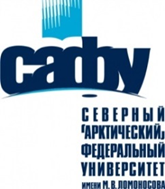 Российские и региональные проекты в области инклюзивного образования
Региональная программа Архангельской области по оказанию комплексной медико-социальной и психолого-педагогической помощи детям с расстройствами аутистического спектра, проживающим в Архангельской области, «ТЫ НЕ ОДИН!» (соглашение № ДД-397.2017 год)
Программа «УРАЛСИБ - за равные возможности»:  «Инклюзивное обучение в профессиональном образовании» (2013-2015 г.)
«Разработка и реализация дополнительных  образовательных программ для социально-реабилитационного сопровождения интегрированного профессионального образования лиц с ограниченными возможностями здоровья» (2013-2016 г.)
Федеральная целевая программа  развития образования 2011-2015 годы «Социализация детей с тяжелыми речевыми нарушениями в условиях общеобразовательного учреждения, осуществляющего интегрированное обучение детей» (2012-2014 г.)
Государственный контракт № 01-16/59 от 18 февраля 2015 г. «Оказание услуг по организации мероприятий в целях корректировки развития детей, имеющих расстройства аутистического спектра», заказчик Министерство образования и науки Архангельской области РФ
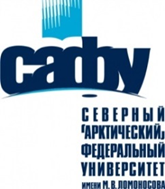 Российские и региональные проекты в области инклюзивного образования
Победители конкурса молодежных грантов Архангельской области с проектом «Поверь в себя!». Цель: создание условий для социальной инклюзии лиц, находящихся в трудной жизненной ситуации. Участники: студенты с ОВЗ 1-2 курсов.
Подписание соглашения о партнерстве между АРООООИ ВОГ и ВШППиФК САФУ в рамках обучающего проекта «От инклюзии в образовании к инклюзивному обществу» в сфере содействия развитию инклюзивного образования и реализации Конвенции о правах людей с инвалидностью в Архангельской области, а также формирование правовой основы для реализации совместных проектов.
•сопровождение студентов с инвалидностью на проведение занятий по пониманию инвалидности в школах города;
•участие в ежегодном конкурсе «Фестиваль лучших инклюзивных практик».
Реализация программы «Студент на один день»
Реализация тренировочного процесса игры Бочча и организация фестиваля БОЧЧА «Спорт равных возможностей» при сопровождении 200 людей с ОВЗ из Архангельской области